CS 105“Tour of the Black Holes of Computing”
File Systems
Topics
Design criteria
History of file systems
Berkeley Fast File System
Effect of file systems on programs
File Systems: Disk Organization
A disk is a sequence of 4096-byte sectors or blocks
Can only read or write in block-sized units
First comes boot block and partition table
Partition table divides the rest of disk into partitions
May appear to operating system as logical “disks”
Useful for multiple OSes, etc.
Otherwise bad idea; hangover from earlier days
File system: partition structured to hold files (of data)
May aggregate blocks into segments or clusters
Typical size: 8K–128M bytes
Increases efficiency by reducing overhead
But may waste space if files are small
Disk Geometry
Disks consist of stacked platters, each with two surfaces
Each surface consists of concentric rings called tracks
Each track consists of sectors separated by gaps
tracks
surface
track k
gaps
spindle
sectors
Disk Geometry(Muliple-Platter View)
Aligned tracks form a cylinder (this view is outdated)
cylinder k
surface 0
platter 0
surface 1
surface 2
platter 1
surface 3
surface 4
platter 2
surface 5
spindle
Read/write head
is attached to end
of the arm and flies over
disk surface on
thin cushion of air
By moving radially, arm can position read/write head over any track
Disk Operation (Single-Platter View)
The disk surface 
spins at a fixed
rotational rate
spindle
spindle
Disk Operation (Multi-Platter View)
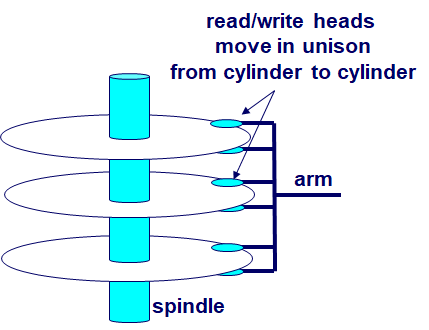 Disk Access Time
Average time to access some target sector approximated by :
Taccess  =  Tavg seek +  Tavg rotation + Tavg transfer 
Seek time (Tavg seek)
Time to position heads over cylinder containing target sector
Typical  Tavg seek = 9 ms
Rotational latency (Tavg rotation)
Time waiting for first bit of target sector to pass under r/w head
Tavg rotation = 1/2 x 1/RPMs x 60 sec/1 min
Transfer time (Tavg transfer)	
Time to read the bits in the target sector.
Tavg transfer = 1/RPM x 1/(avg # sectors/track) x 60 secs/1 min
Disk Access Time Example
Given:
Rotational rate = 7200 RPM (typical desktop; laptops usually 5400)
Average seek time = 9 ms (given by manufacturer)
Avg # sectors/track = 400
Derived:
Tavg rotation = 1/2 x (60 secs/7200 RPM) x 1000 ms/sec = 4 ms
Tavg transfer = 60/7200 RPM x 1/400 secs/track x 1000 ms/sec = 0.02 ms
Taccess  = 9 ms + 4 ms + 0.02 ms
Important points:
Access time dominated by seek time and rotational latency
First bit in a sector is the most expensive, the rest are “free”
SRAM access time is about  4 ns/doubleword, DRAM about 60 ns
Disk is about 40,000 times slower than SRAM, and 
2,500 times slower then DRAM
Logical Disk Blocks
Modern disks present a simpler abstract view of the complex sector geometry:
Set of available sectors is modeled as a sequence of b-sized logical blocks (0, 1, 2, ...)
Mapping between logical blocks and actual (physical) sectors
Maintained by hardware/firmware device called disk controller (partly on motherboard, mostly in disk itself)
Converts requests for logical blocks into (surface,track,sector) triples
Allows controller to set aside spare cylinders for each zone
Accounts for (some of) the difference in “formatted capacity” and “maximum capacity”
Block Access
Disks can only read and write complete sectors (blocks)
Not possible to work with individual bytes (or words or…)
File system data structures are usually smaller than a block
OS must pack structures together to create a block
Disk treats all data as uninterpreted bytes (one block at a time)
OS must read block into (byte) buffer and then convert into meaningful data structures
Conversion process is called serialization (for write) and deserialization
OS carefully arranges for this to happen by simple C type-casting
Need to work in units of blocks affects file system design
Writing (e.g.) a new file name inherently rewrites other data in same block
But block writes are atomic  can update multiple values at once
Aside: Solid-State Disks
They aren’t disks!  But for backwards compatibility they pretend to be…
SSDs are divided into erase blocks made up of pages
Typical page: 4K-8K bytes
Typical erase block: 128K-512K
Can only change bits from 1 to 0 when writing
Erase sets entire block to all 1’s
Erase is slow
Can only erase 104 to 106 times
Must pre-plan erases and manage wear-out
Net result:
Reads are fast (and almost truly random-access)
Writes are 100X slower (and have weird side effects)
Design Problems
So, disks have mechanical delays (and SSDs have their own strange behaviors)
Fundamental problem in file-system design: how to hide (or at least minimize) these delays?
Side problems also critical:
Making things reliable (in face of s/w and h/w failures)
People frown on losing data
Organizing data (e.g., in directories or databases)
Not finding stuff is almost as bad as losing it
Enforcing security
System should only share what you want to share
Important File Systems
FAT: old Windows and MSDOS standard
NTFS: Windows current standard
FFS: Unix standard since 80’s
AFS: distributed system developed at CMU
LFS: Berkeley redesign for high performance
ZFS: redesigned Unix system, recently released by Sun
ISO 9660: CD-ROM standard
EXT2/EXT3/EXT4: Linux standards, variants of FFS
BtrFS: new Linux kid on the block
Other OS’s have own file organization:  VMS, MVS, 
Typical Similarities Among File Systems
A (secondary) boot record
A top-level directory
Support for hierarchical directories
Management of free and used space
Metadata about files (e.g., creation date)
Protection and security
Typical Differences Between File Systems
Naming conventions:  case, length, special symbols
File size and placement
Speed
Error recovery
Metadata details
Support for special files
Snapshot support
Case Study: Berkeley Fast File System (FFS)
First public Unix (Unix V7) introduced many important concepts in Unix File System (UFS)
I-nodes
Indirect blocks
Unix directory structure and permissions system
UFS was simple, elegant, and slow
Berkeley initiated project to solve the slowness
Many modern file systems are direct or indirect descendants of FFS
In particular, EXT2 through EXT4
FFS Headers
Boot block: first few sectors
Typically all of cylinder 0 is reserved for boot blocks, partition tables, etc.
Superblock: file system parameters, including
Size of partition (note that this is dangerously redundant)
Location of root directory
Block size
Cylinder groups, each including
Data blocks
List of inodes
Bitmap of used blocks and fragments in the group
Replica of superblock (not always at start of group)
FFS File Tracking
Directory:  file containing variable-length records
File name
Inode number
Inode: holds metadata for one file
Fixed size
Located by number, using information from superblock (basically, array)
Integral number of inodes in a block
Includes
Owner and group
File type (regular, directory, pipe, symbolic link, …)
Access permissions
Time of last i-node change, last modification, last access
Number of links (reference count)
Size of file (for directories and regular files)
Pointers to data blocks
Except for pointers, precisely what’s in stat data structure
FFS Inodes
Inode has 15 pointers to data blocks
12 point directly to data blocks
13th points to an indirect block, containing pointers to data blocks
14th points to a double indirect block
15th points to a triple indirect block
With 4K blocks and 4-byte pointers, the triple indirect block can address 4 terabytes (242 bytes) in one file
Data blocks might not be contiguous on disk
But OS tries to cluster related items in cylinder group:
Directory entries
Corresponding inodes
Their data blocks
[Speaker Notes: With 4K blocks and 8-byte pointers, triple indirect can address only 0.5 TB.  But 8K and 8-byte gives 8 TB.  Some new FSes have quad indirect blocks.]
FFS Free-Space Management
Free space managed by bitmaps
One bit per block
Makes it easy to find groups of contiguous blocks
Each cylinder group has own bitmap
Can find blocks that are physically nearby
Prevents long scans on full disks
Prefer to allocate block in cylinder group of last previous block
If can’t, pick group that has most space
Heuristic tries to maximize number of blocks close to each other
FFS Fragmentation
Blocks are typically 4K or 8K
Sector size was only 512
Amortizes overhead of reading or writing block
On average, wastes 1/2 block (total) per file
FFS divides blocks into 4-16 fragments
Free space bitmap manages fragments
Small files, or tails of files, are placed in fragments
This turned out to be bad idea
Complicates OS code
Didn’t foresee how big disks would get
Linux EXT2/3/4 uses smaller block size (typically 4K) instead of fragments
File Systems and Data Structures
Almost every data structure you can think of is present in FFS:
Arrays (of blocks and i-nodes)
Variable-length records (in directories)
Heterogeneous records
Indirection (directories and inodes)
Reference counting
Lists (inodes in different cylinder groups)
Trees (indirect data blocks)
Bitmaps (free space management)
Caching
Effect of File Systems on Programs
Software can take advantage of FFS design
Small files are cheap: spread data across many files
Directories are cheap: use as key/value database where file name is the key
But only if value (data) is fairly large, since size increment is 4K units
Large files well supported: don’t worry about file-size limits
Random access adds little overhead: OK to store database inside large file
But don’t forget you’re still paying for disk latencies and indirect blocks!
FFS design also suggests optimizations
Put related files in single directory
Keep directories relatively small
Recognize that single large file will eat much remaining free space in cylinder group
Create small files before large ones
The Crash Problem
File system data structures are interrelated
Free map implies which blocks do/don’t have data
Inodes and indirect blocks list data blocks
Directories imply which inodes are allocated or free
All live in different places on disk
Which to update first?
Crash in between updates means inconsistencies
Block listed as free but really allocated will get reused
Block listed as allocated but really free means space leak
Allocated inode without directory listing means lost file
File System Checking
Traditional solution: verify all structures after a crash
Look through files to find out what blocks are in use
Look through directories to find used inodes
Fix all inconsistencies, put lost files in “lost+found”
Problem: takes a long time
Following directory tree means random access
Following indirect blocks is also random
Random == slow
Huge modern disks  hours or even days to verify
System can’t be used during check
Journaled File Systems
One (not only) solution to checking problem
Before making change, write intentions to journal
“I plan to allocate block 42, give it to inode 47, put that in directory entry foo”
Journal writes are carefully kept in single block  atomic
After making changes, append “I’m done” to journal
Post-crash journal recovery
Journal is sequential and fairly small  fast scanning
Search for last “I’m done” record
Re-apply any changes past that point
Atomicity means they can’t be partial
All changes are arranged to be idempotent
Write an “I’m done” in case of another crash
Summary:  Goals of Unix File Systems
Simple data model
Hierarchical directory tree
Uninterpreted  (by OS) sequences of bytes
Extensions are just strings in long filename
Multiuser protection model
High speed
Reduce disk latencies by careful layout
Hide latencies with caching
Amortize overhead with large transfers
Sometimes trade off reliability for speed